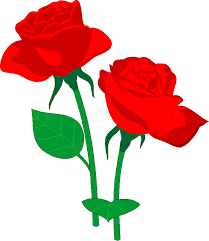 স্বা
গ
ত
ম
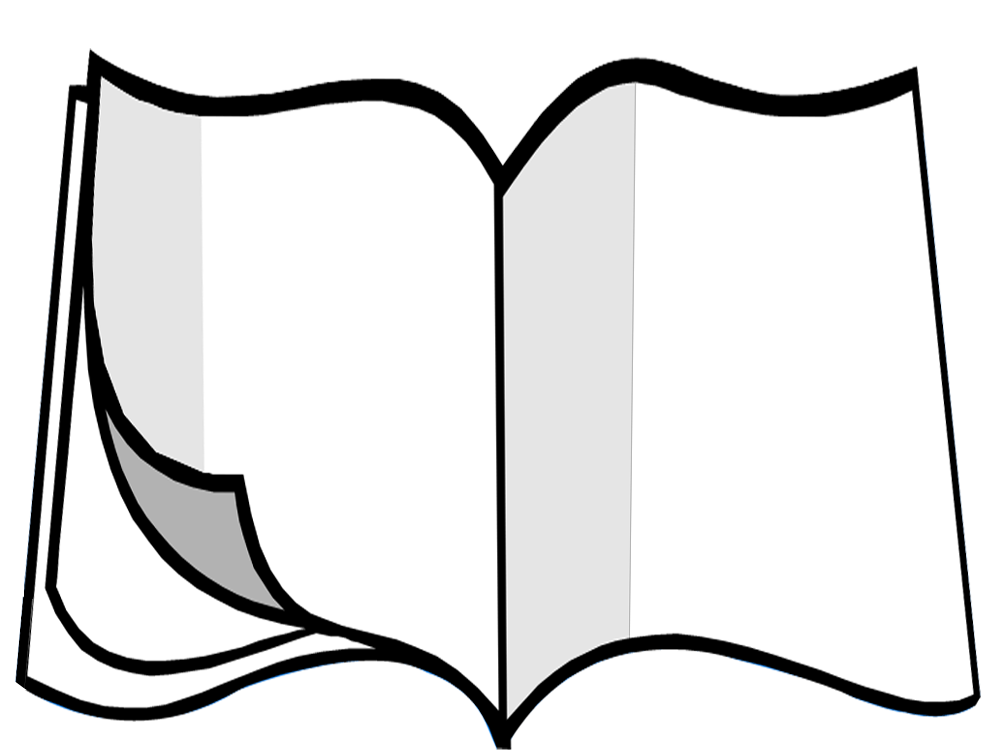 মোঃ আলকাছ মিয়া      
প্রভাষক, পদার্থবিজ্ঞান
ফিরোজ মিয়া সরকারি কলেজ
আশুগঞ্জ, ব্রাহ্মণবাড়িয়া
Email:
alkasmia1984@gmail.com
পদার্থবিজ্ঞান দ্বিতীয় পত্র 
শ্রেনি- একাদশ/দ্বাদশ 
অধ্যায়- দ্বিতীয় (স্থির তড়িৎ)
সময়-৫০মিনিট
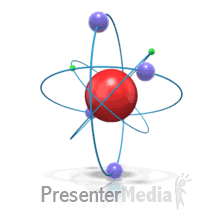 নিচের চিত্রগুলো লক্ষ্য করঃ
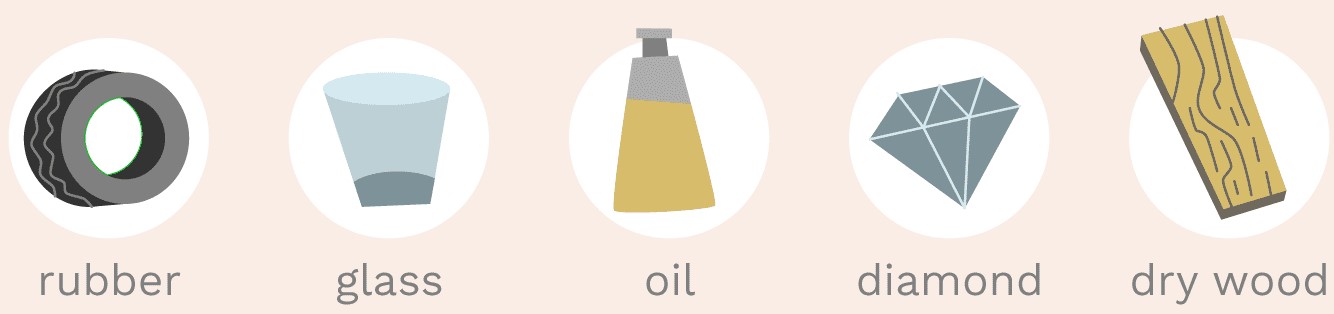 যেসকল পদার্থ তড়িৎ পরিবহণ করে না, সেসকল পদার্থকে বলা হয়... ...
এগুলো কী তড়িৎ পরিবহন করে?
অপরিবাহী
শিখনফল
এ পাঠ শেষে শিক্ষার্থীরা  ----------
১। অপরিবাহী কী তা বলতে পারবে,
২। ডাই-ইলেকট্রিক পদার্থ কী তা ব্যাখ্যা করতে পারবে,
৩। বিভিন্ন ক্ষেত্রে ডাই-ইলেকট্রিক পদার্থের ব্যবহার সম্পর্কে বলতে পারবে।
তড়িৎ প্রবাহের উপর ভিত্তি করে পদার্থ কত প্রকার?
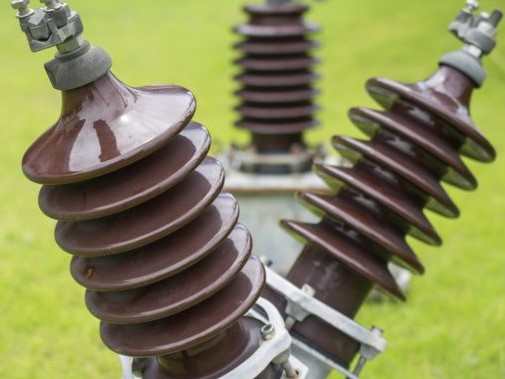 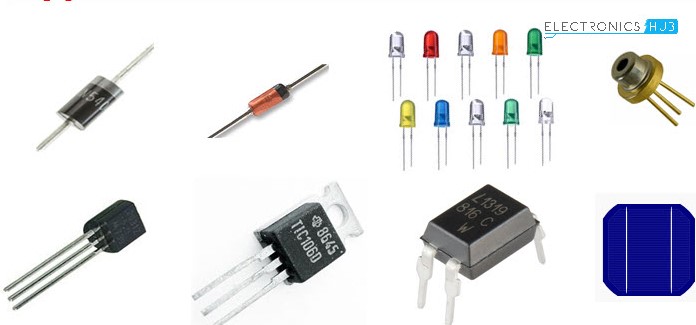 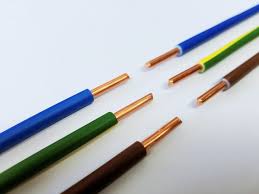 অপরিবাহী কী?
ব্যান্ড তত্ত্বের আলোকে অপরিবাহী
পরিবহন ব্যান্ড
নিষিদ্ধ ব্যান্ড
শক্তি
যোজন ব্যান্ড
একক কাজ
অপরিবাহী কী? এর বৈশিষ্ট লিখ।
ডাই-ইলেকট্রিক পদার্থ
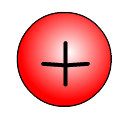 অন্তরক/অপরিবাহী
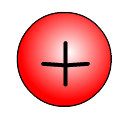 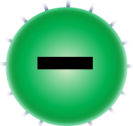 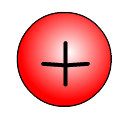 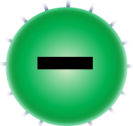 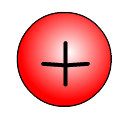 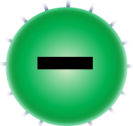 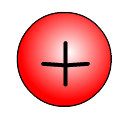 A
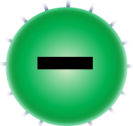 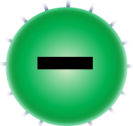 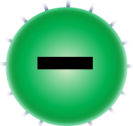 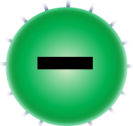 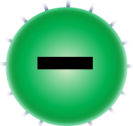 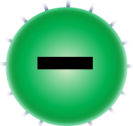 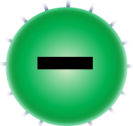 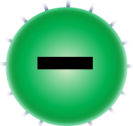 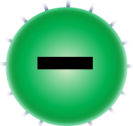 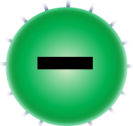 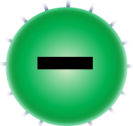 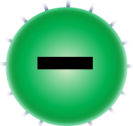 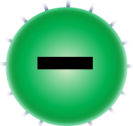 B
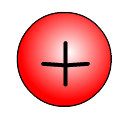 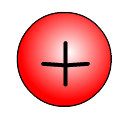 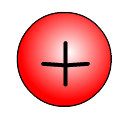 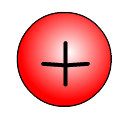 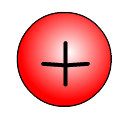 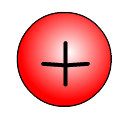 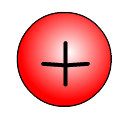 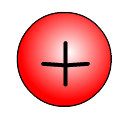 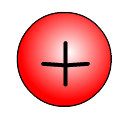 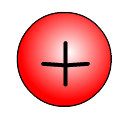 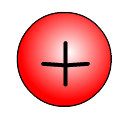 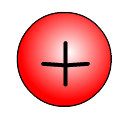 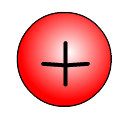 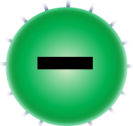 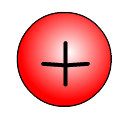 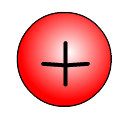 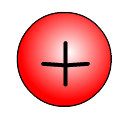 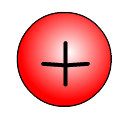 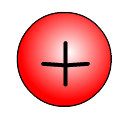 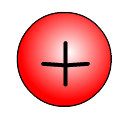 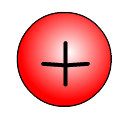 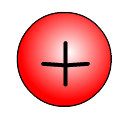 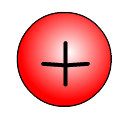 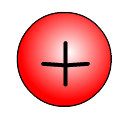 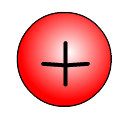 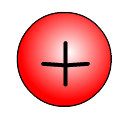 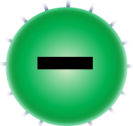 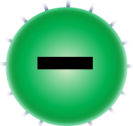 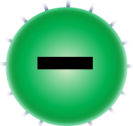 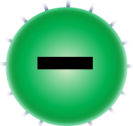 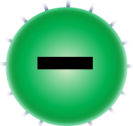 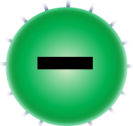 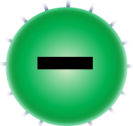 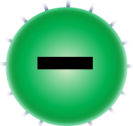 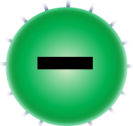 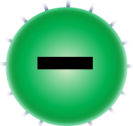 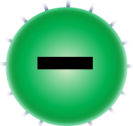 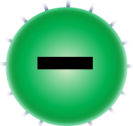 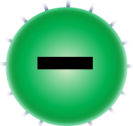 A ও B পাত চার্জিত করার পর অপরিবাহীতে কী ঘটল?
এ ধরণের অপরিবাহীকে বলা হয়
ডাই-ইলেকট্রিক পদার্থ।
কতিপয় ডাই-ইলেকট্রিক পদার্থ
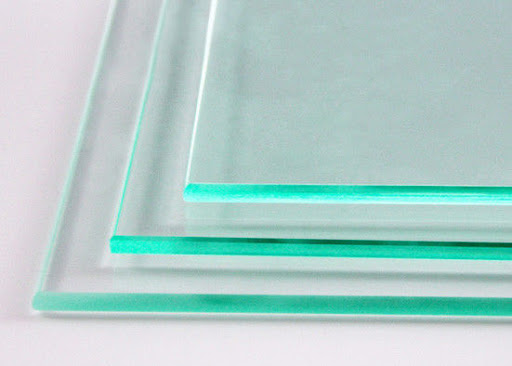 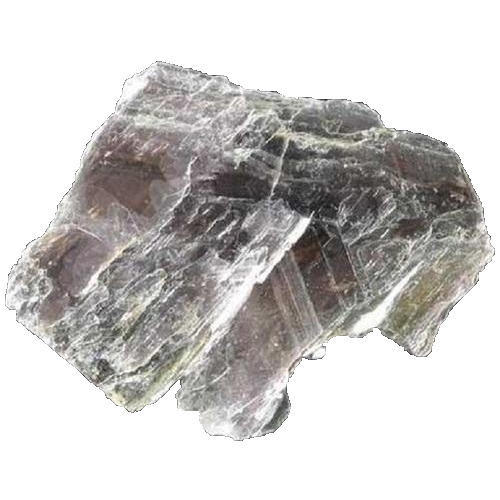 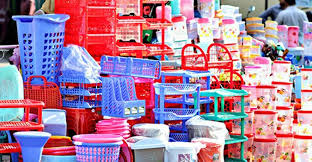 কাঁচ
অভ্র(Mica)
প্লাস্টিক
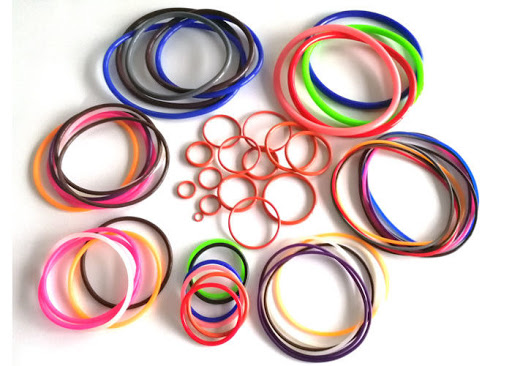 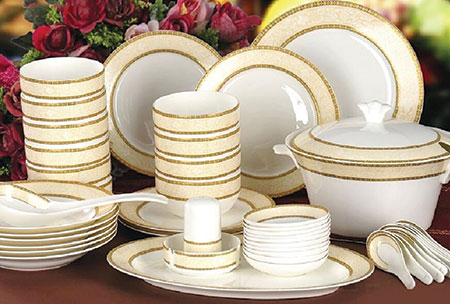 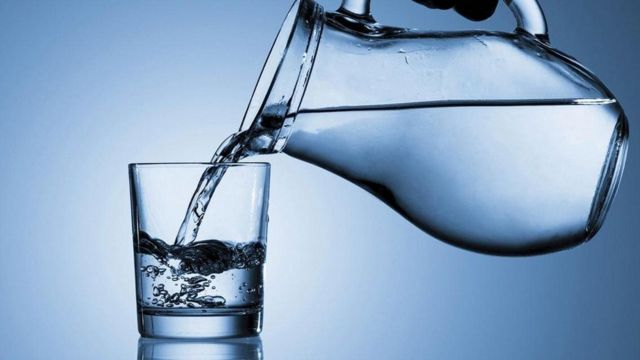 সিরামিক
রাবার
পানি
ডাই-ইলেকট্রিক পদার্থ দুই প্রকার
ধনাত্মক  চার্জের ভরকেন্দ্র
ঋণাত্মক চার্জের ভরকেন্দ্র
ধনাত্মক  এবং ঋণাত্মক  উভয় চার্জের ভরকেন্দ্র
অয়ামোনিয়া, হাইড্রোক্লোরিক এসিড,
পানি ইত্যাদি পোলার ডাই-ইলেকট্রিক
হাইড্রোজেন, নাইট্রোজেন, অক্সিজেন ইত্যাদি অপোলার ডাই-ইলেকট্রিক
পোলার ডাই-ইলেকট্রিকের ডাইপোল মোমেন্ট থাকে
অপোলার ডাই-ইলেকট্রিকের ডাইপোল মোমেন্ট শূন্য
জোড়ায় কাজ
১।  পোলার ডাই-ইলেকট্রিক এবং অপোলার ডাই-ইলেকট্রিক পদার্থের মধ্যে পার্থক্য লিখ। 
২। সকল ডাই-ইলেকট্রিক অপরিবাহী কিন্তু সকল অপরিবাহী ডাই-ইলেকট্রিক নয় কেন?
ডাই-ইলেকট্রিক পদার্থের ব্যবহার
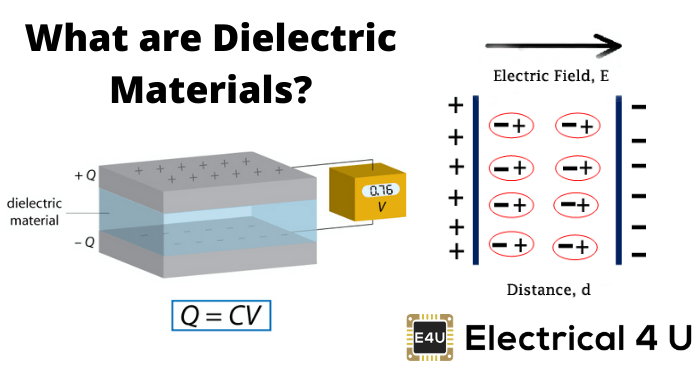 ধারক তৈরিতে ডাই-ইলেকট্রিক পদার্থের ব্যবহার
ডাই-ইলেকট্রিক পদার্থের ব্যবহার
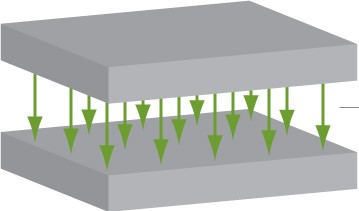 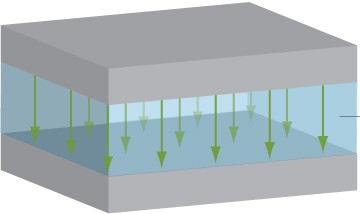 ∊˳
∊
অর্থাৎ কোন মাধ্যমের ভেদনযোগ্যতা ও শূন্য মাধ্যমের ভেদনযোগ্যতার অনুপাতই হলো ঐ মাধ্যমের
তড়িৎ মাধ্যমাংক বা পরাবৈদ্যুতিক ধ্রুবক।
ডাই-ইলেকট্রিক পদার্থের ব্যবহার
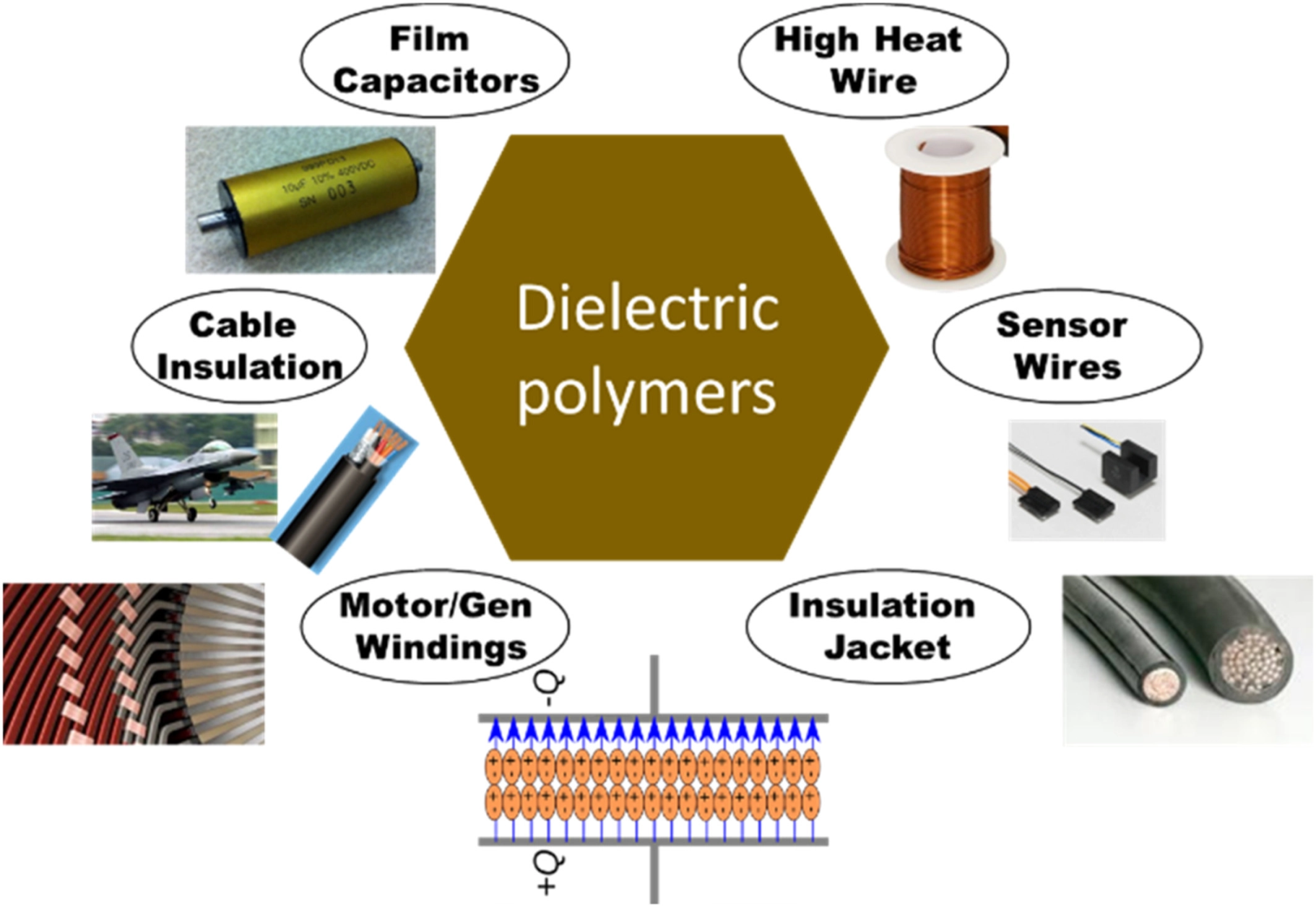 দলীয় কাজ
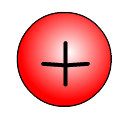 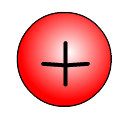 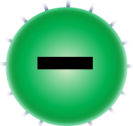 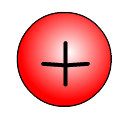 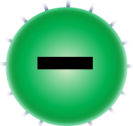 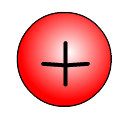 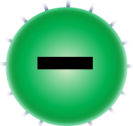 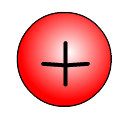 A
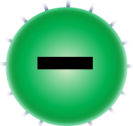 B
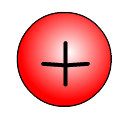 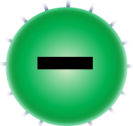 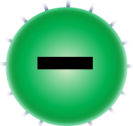 উপরের চার্জিত পাত দুটির মধ্যে ডাই-ইলেকট্রিক ব্যবহারের সুবিধা লিখ।
মূল্যায়ন
১। অপরিবাহী কী?
২। অপরিবাহীর রোধ কত?
৩। অপরিবাহীর ব্যান্ড গ্যাপ কত?
৪। পোলার এবং অপোলার ডাই-ইলেকট্রিকের দুটি করে উদাহরণ দাও।
৫। ডাই-ইলেকট্রিক ধ্রুবক কী?
৬। ধারক তৈরিতে অপরিবাহীর ব্যবহার বর্ণনা কর।
বাড়ির কাজ
তোমার জানা ১০টি অপরিবাহীর নাম ও এদের ব্যবহার লিখে আনবে।
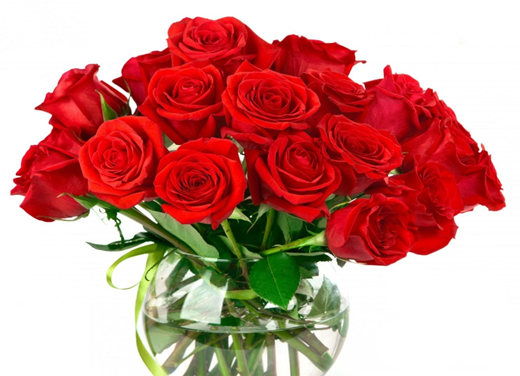 সবাইকে
ধন্যবাদ